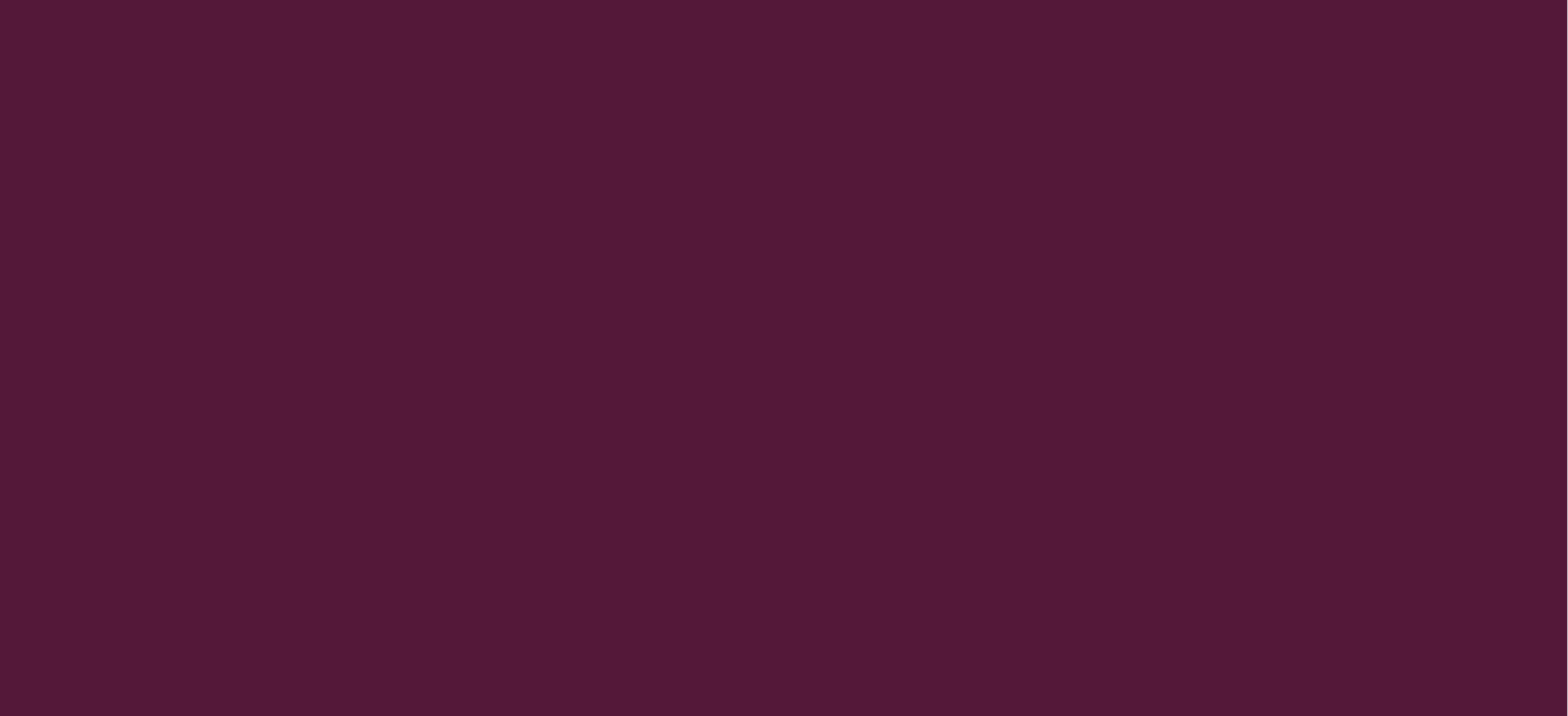 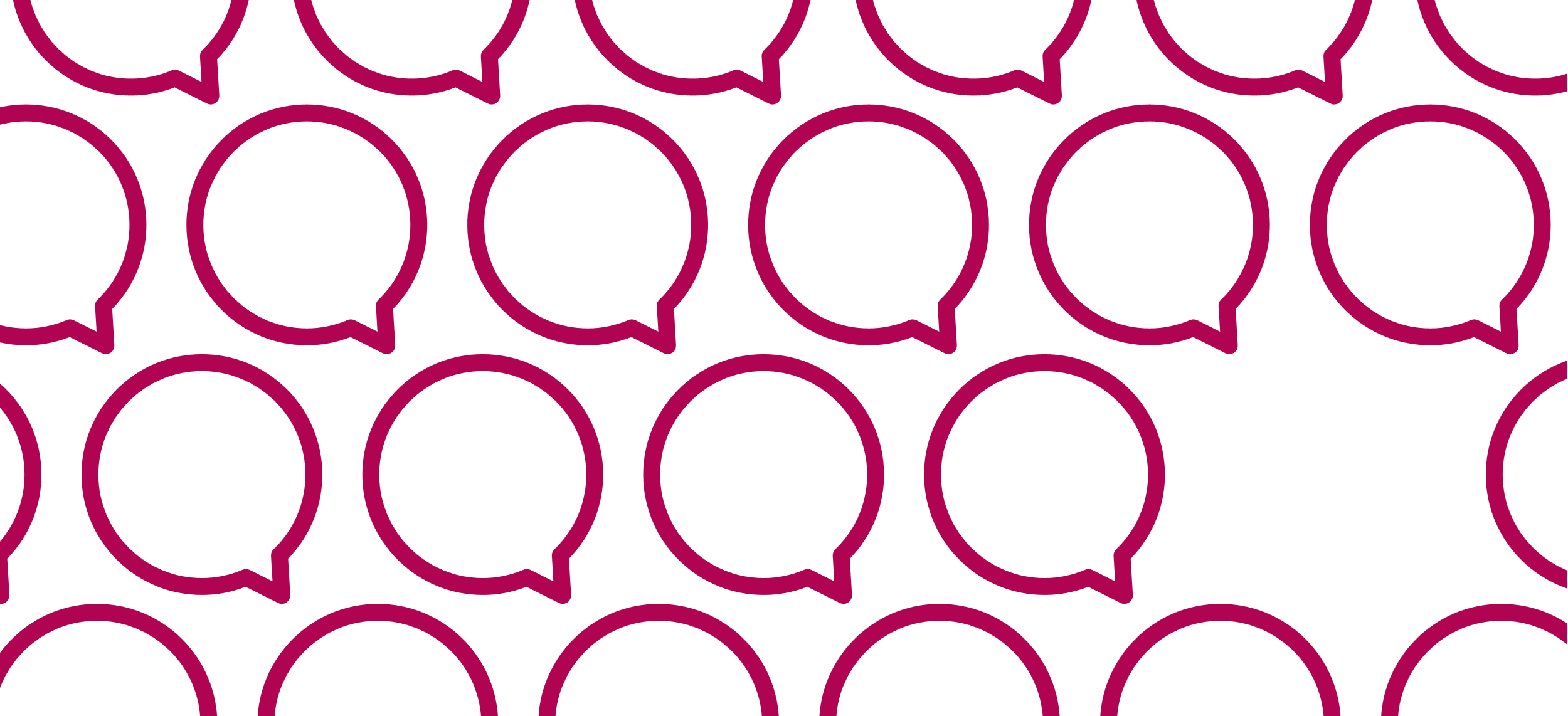 New
features
Use your specific requirements to create a report, e.g. an annual report 2017-2018
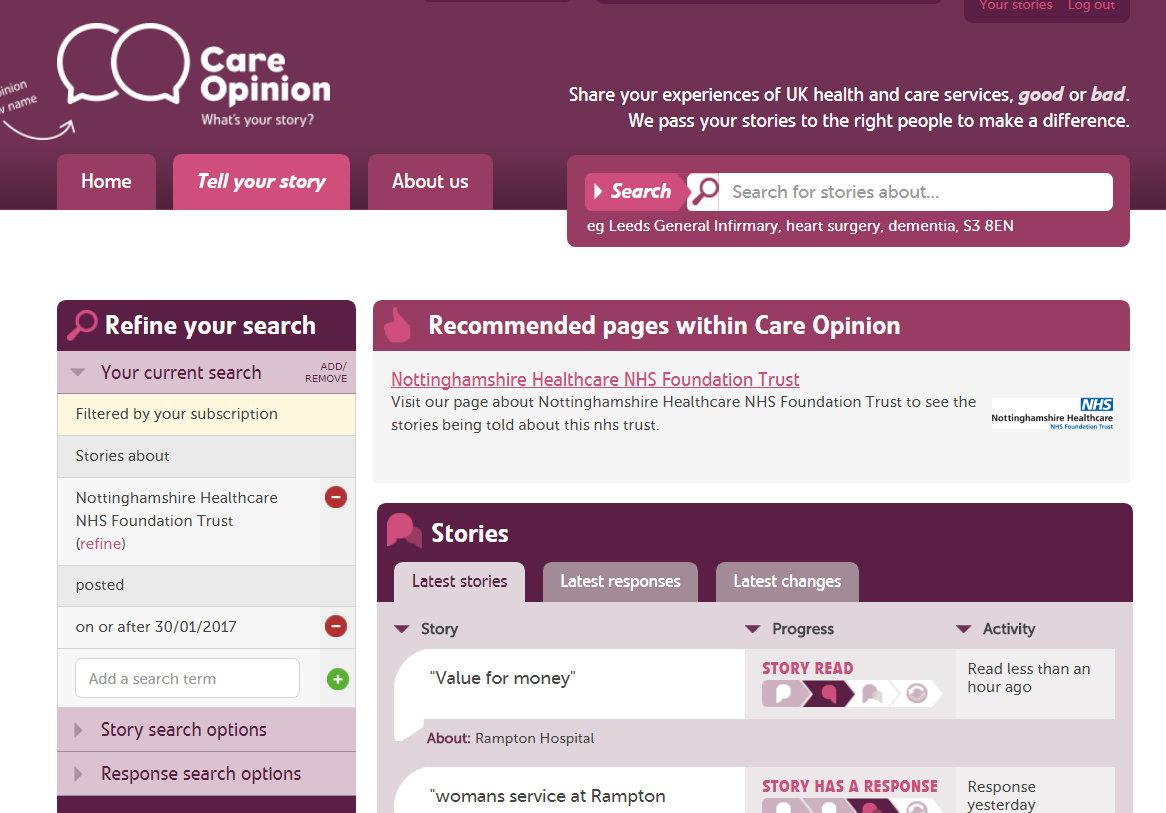 Existing Reports
Story and response listing 
A list of the stories in your search, grouped by the service they are about
Stories in summary 
summary of the stories in your search, counting stories by time, place, person, service and criticality
Response and story progress 
A summary of responses and changes following the stories in your search
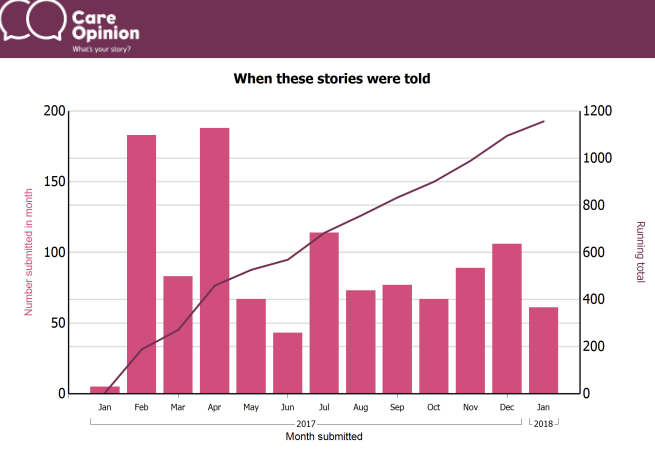 [Speaker Notes: Screenshot from stories in summary report]
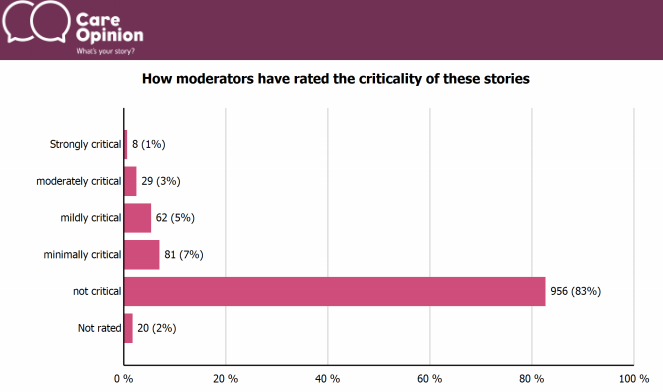 [Speaker Notes: Screenshot from stories in summery report]
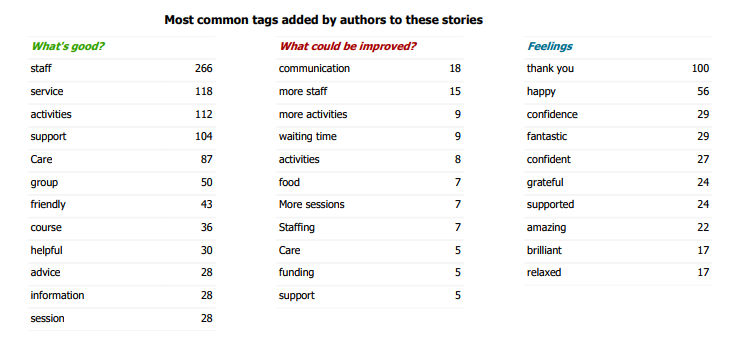 [Speaker Notes: Screenshot from stories in summary report]
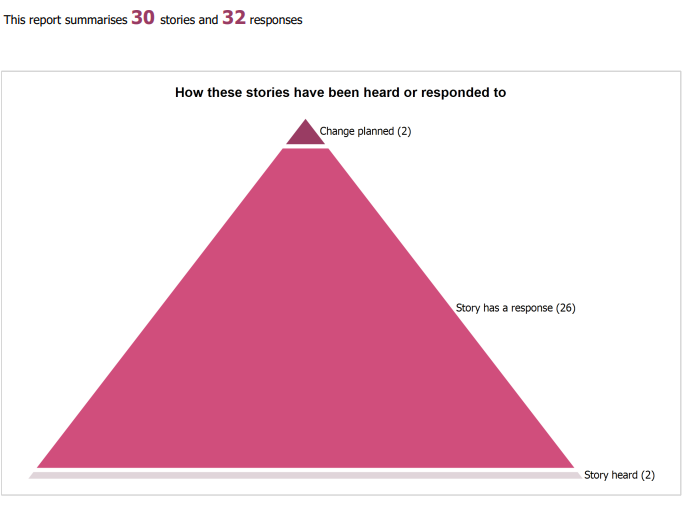 [Speaker Notes: Screenshot from response and story progress bar]
New reports
Story listing in a table 
Table of stories suitable for export to Excel. Includes positive/negative tags, author role and changes.
Opinion authors in summary
Summary of information provided by authors, such as role, age, gender, ethnicity and disability
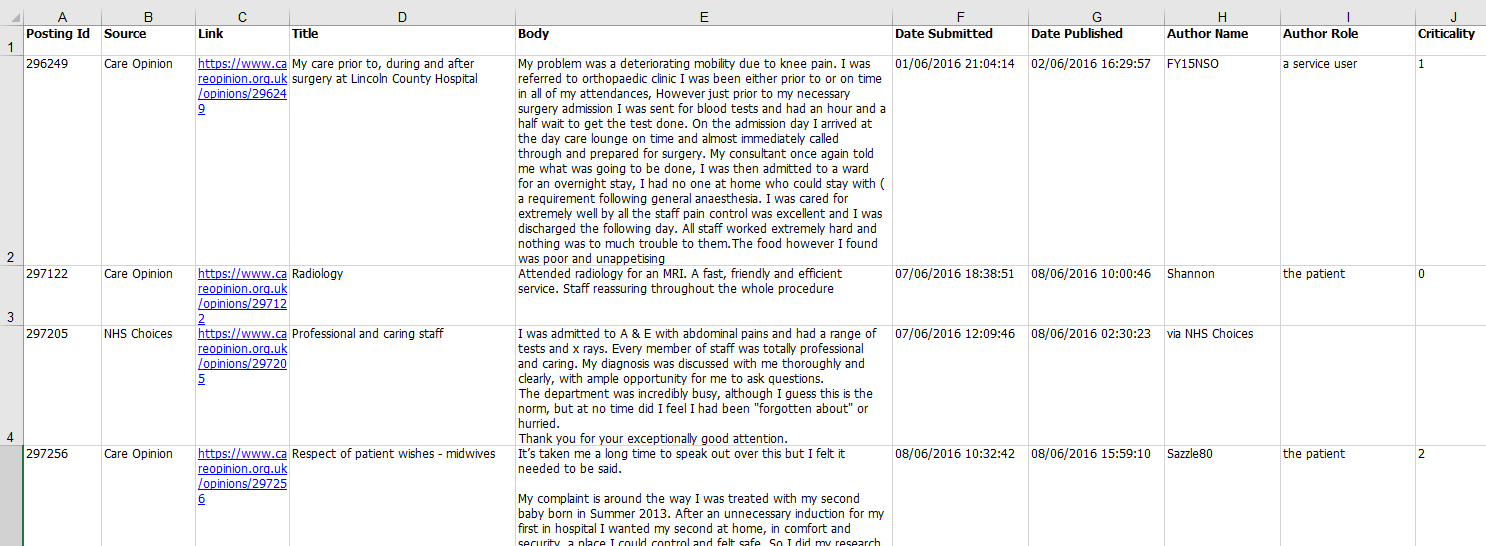 [Speaker Notes: Screenshot from story listing in a table report]
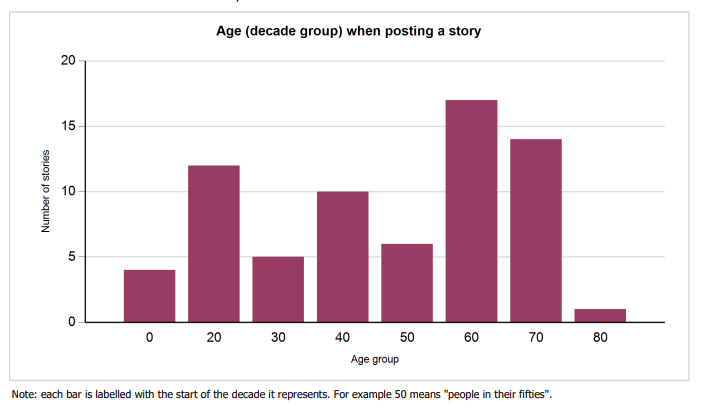 [Speaker Notes: Screenshot from opinion authors in summary report]
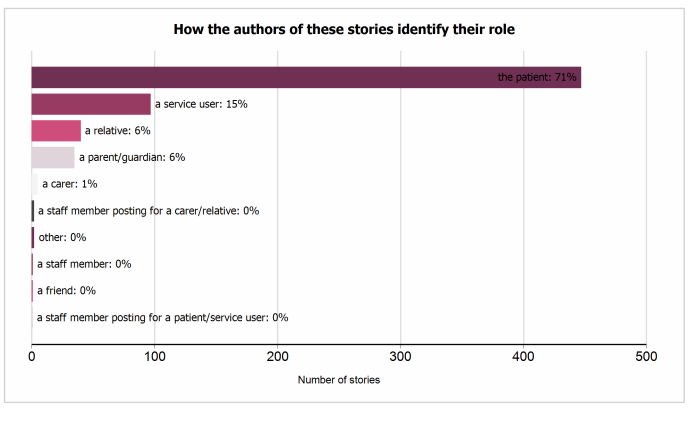 [Speaker Notes: Screenshot from opinion authors in summary report]
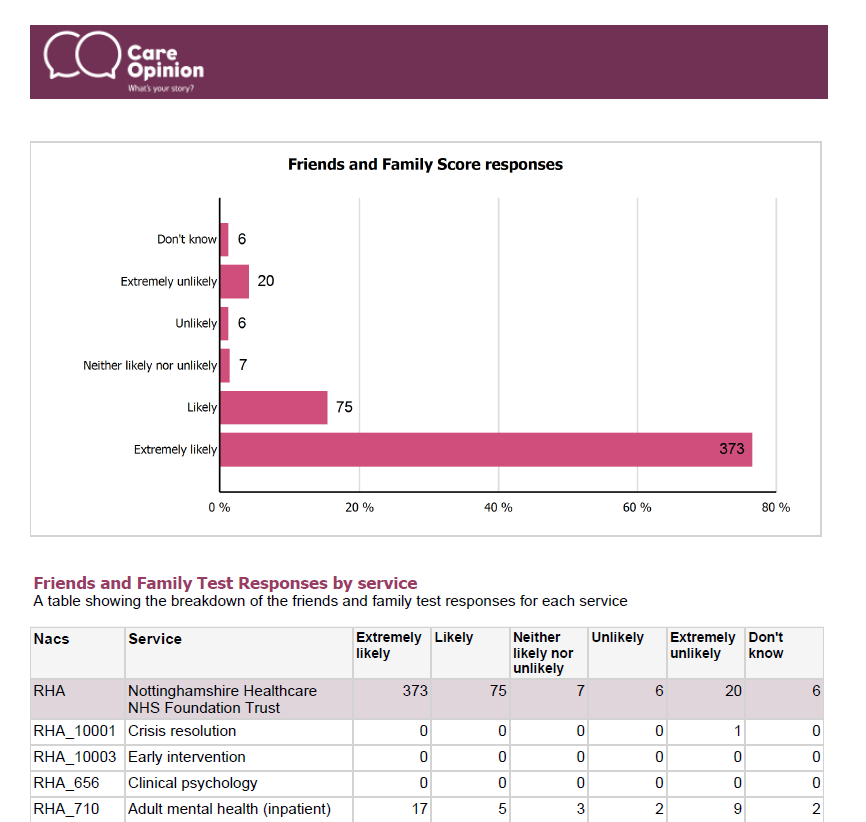 [Speaker Notes: Preview of fft report, not available yet]
All reports…
Can be saved for later
Downloaded in different formats
Be tailored to specific services
Be set on a schedule (weekly, monthly etc)
Visualisations
Tag bubbles
Story swarms – criticality and progress
Lilly pad
Tag word clouds
Story word clouds
Sunburst
Interactive tag bubbles about All stories about Nottinghamshire Healthcare NHS Foundation Trust 2017-2018
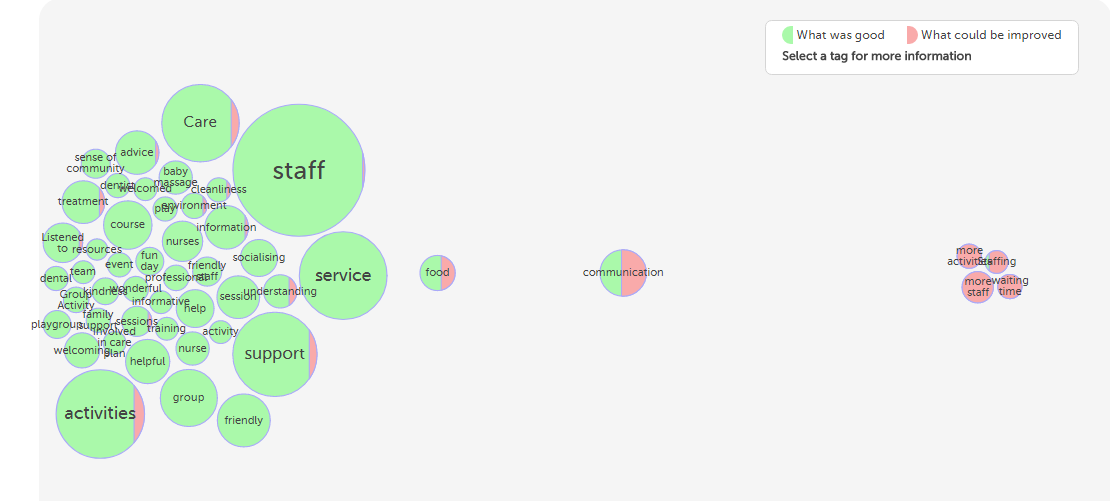 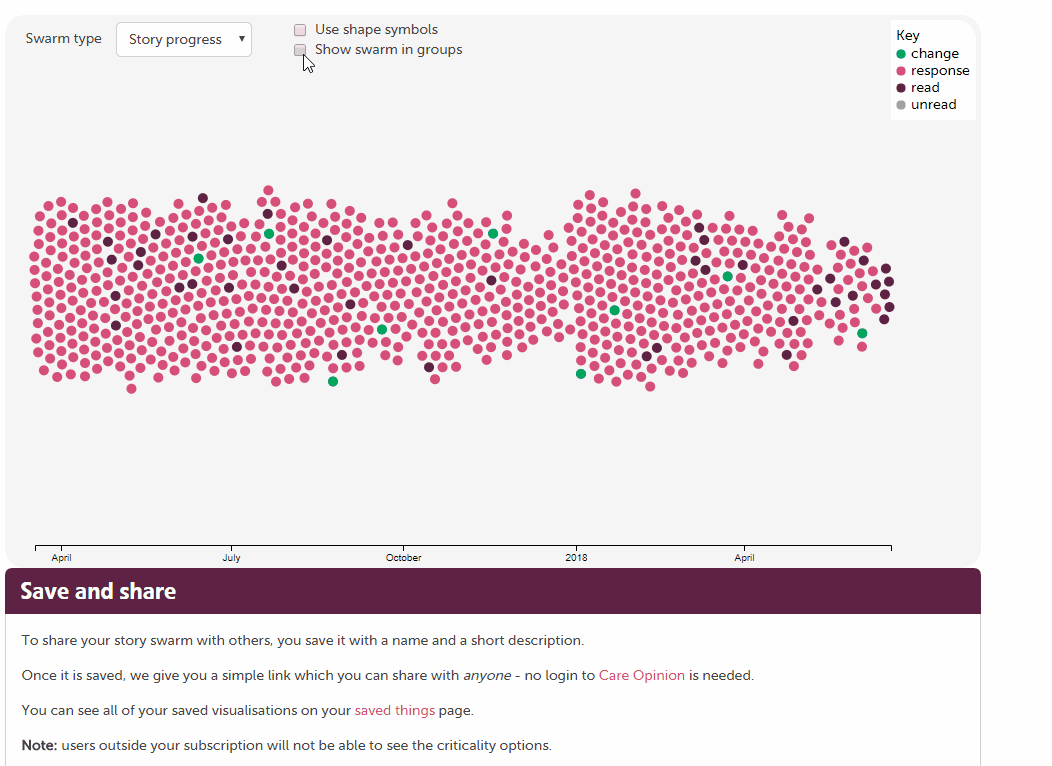 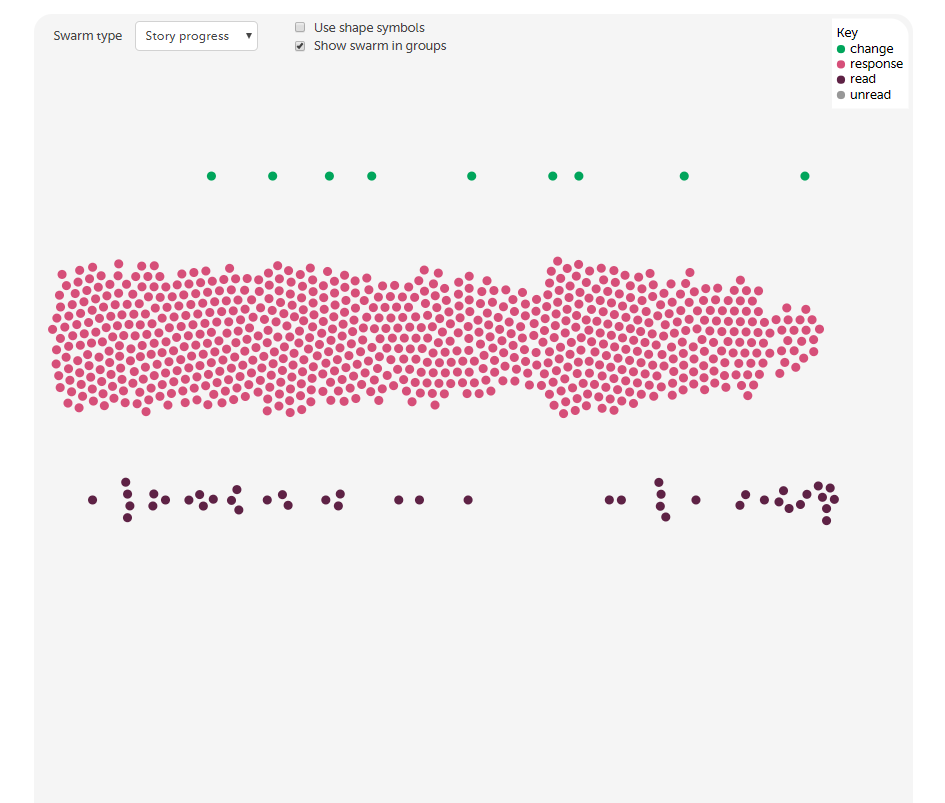 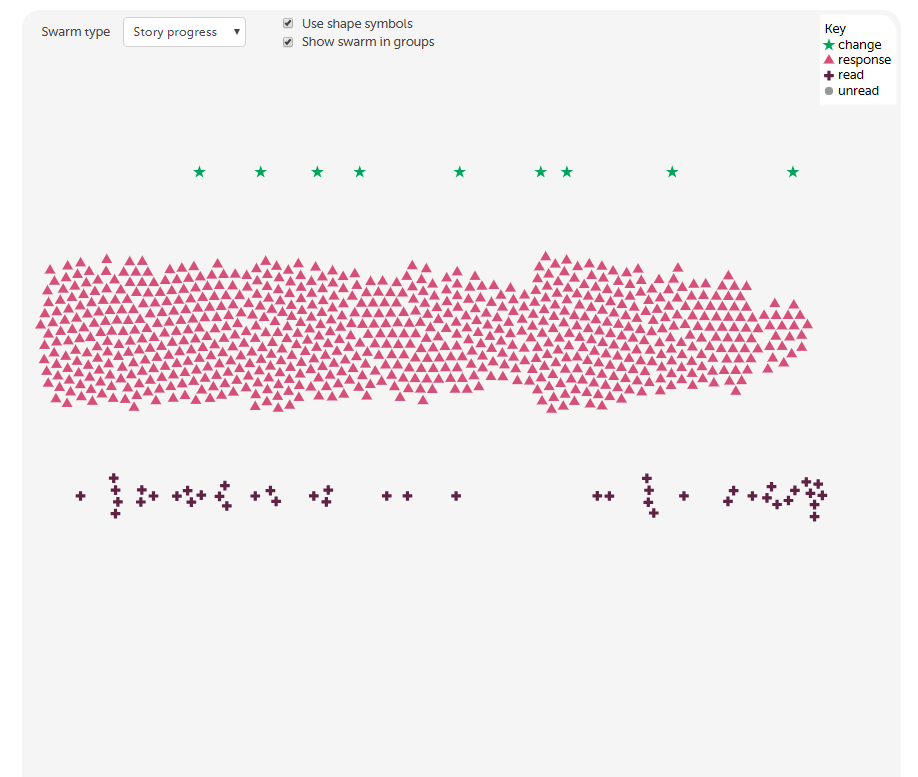 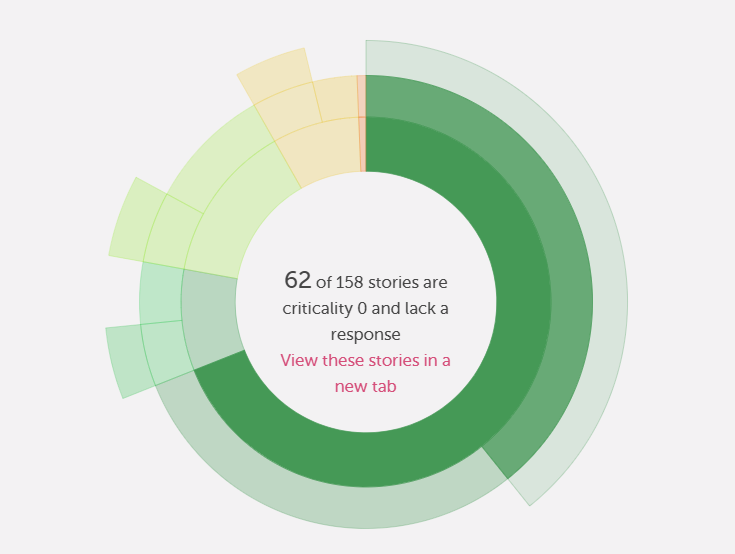 Subscriber tagging
Add private, subscription based or public tags to stories
Subscriber tagging allows for collaborative learning from stories.

Examples of tags that you could add: CQC domain names, stories that require a further response, names of projects or keeping track of examples you wish to use in meetings, reports, classes or case studies
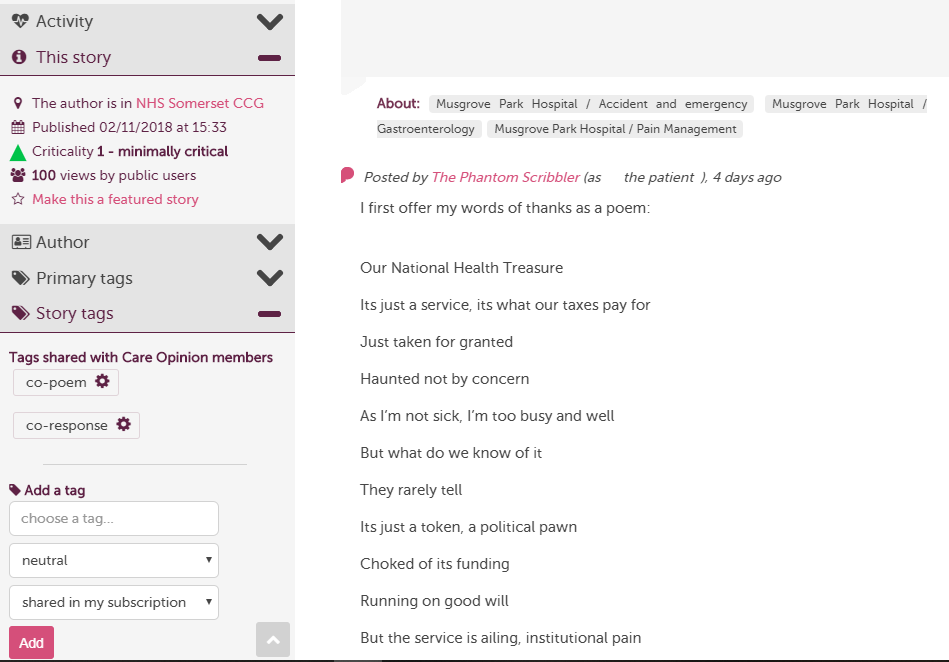 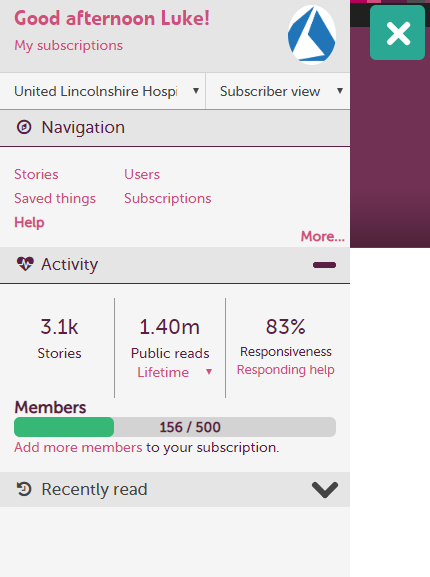 [Speaker Notes: New stats section, not available yet]
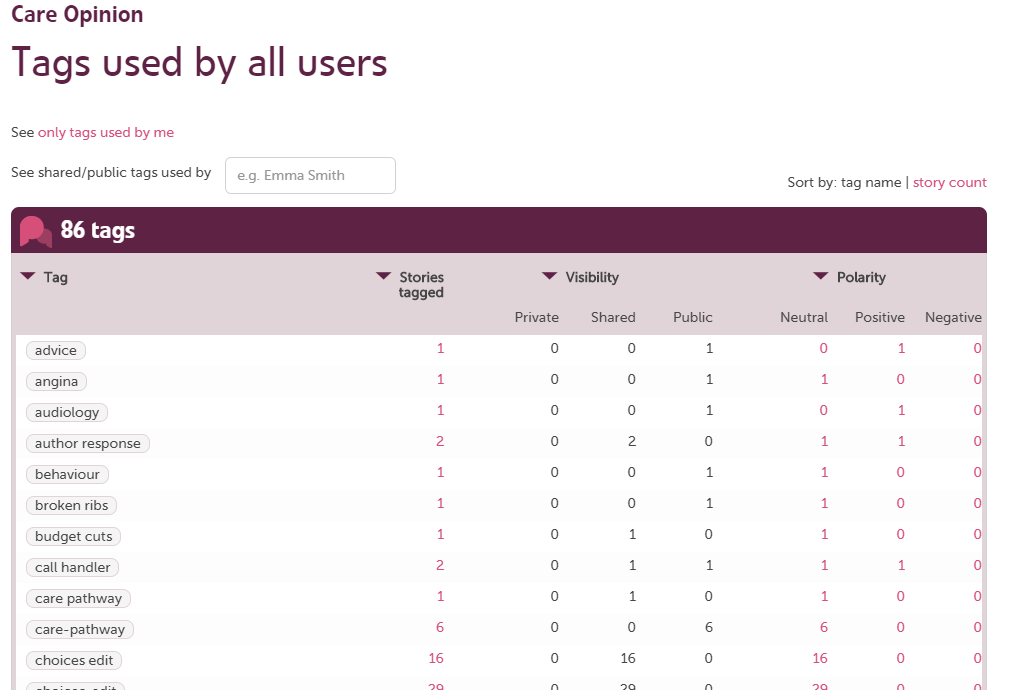 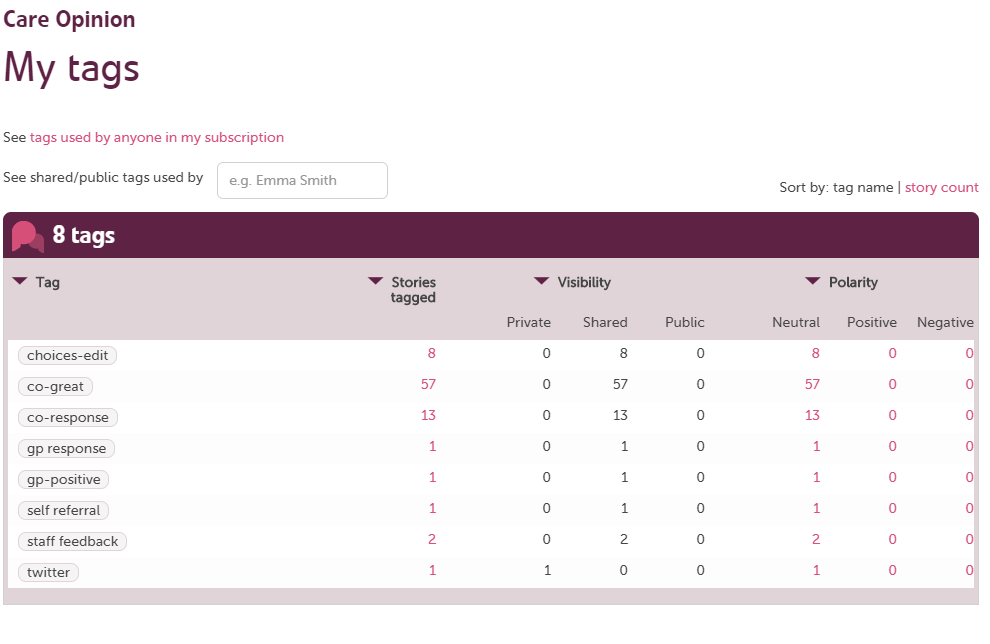 [Speaker Notes: https://www.careopinion.org.uk/secondarytags/mytags]
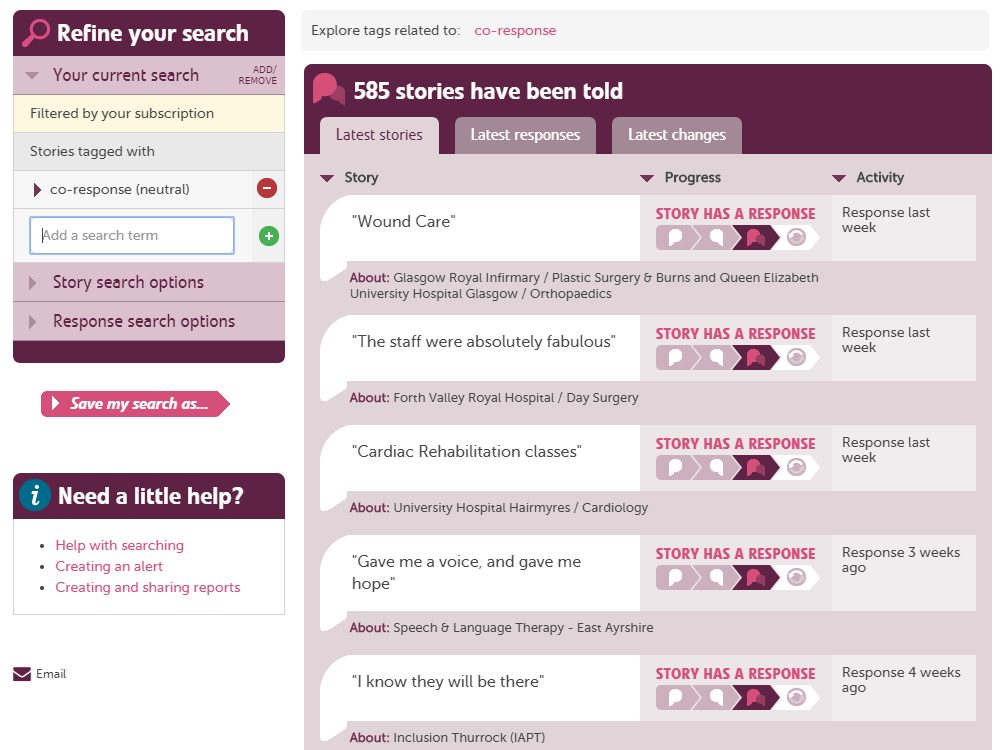 [Speaker Notes: Turn private tags into reports from the search page]
Digests - keep key staff in the loop
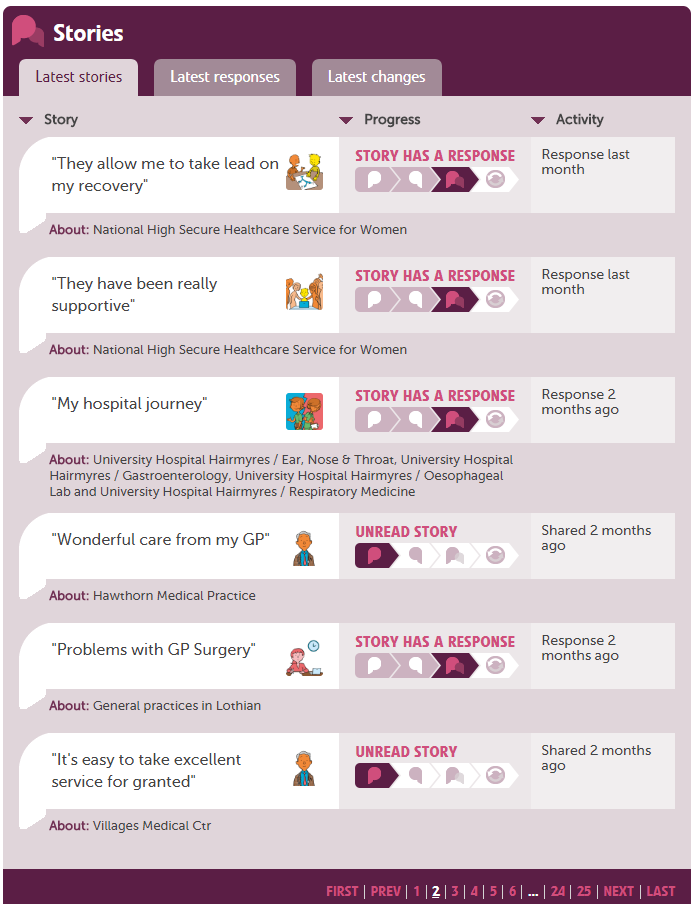 Any questions?
We run fortnightly training on all site features.

https://www.careopinion.org.uk/info/how-to-sessions
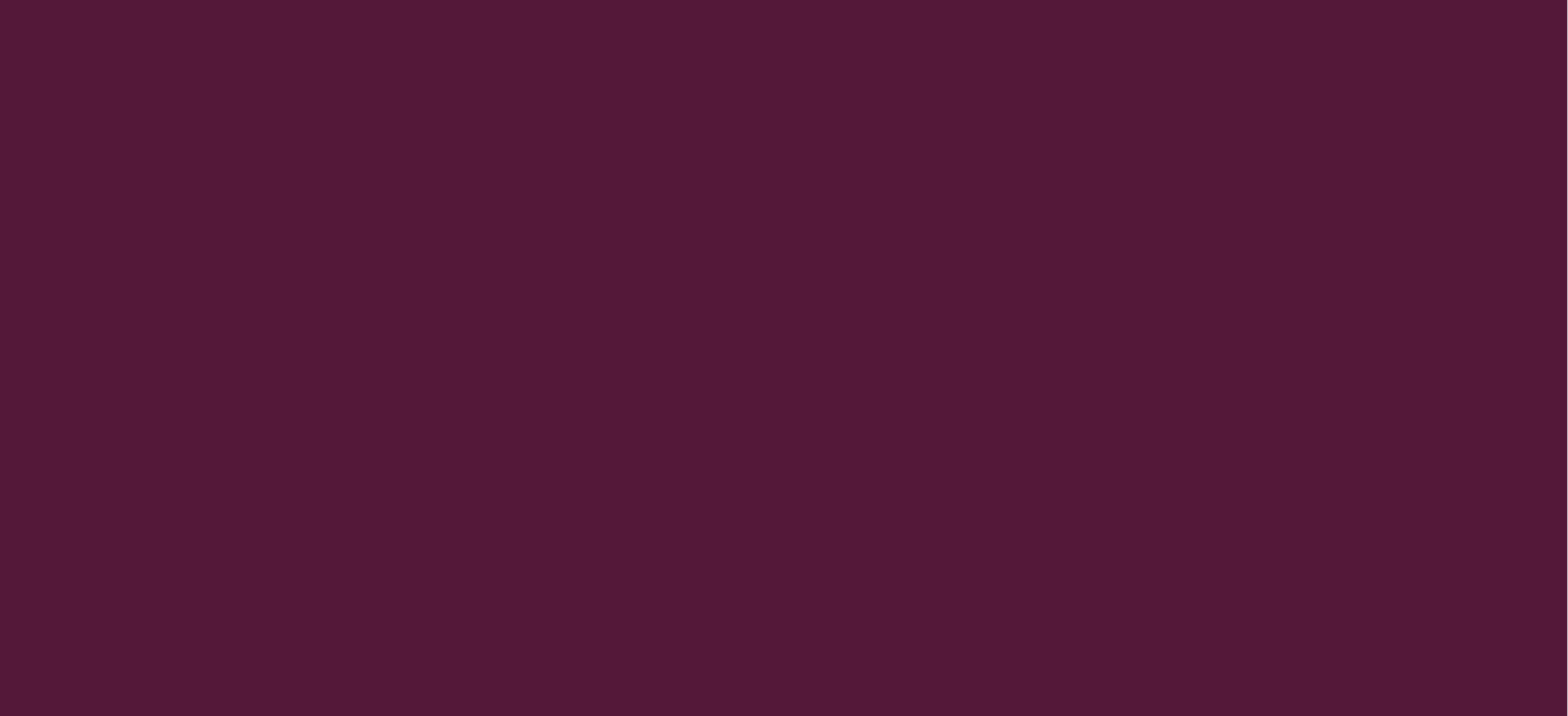 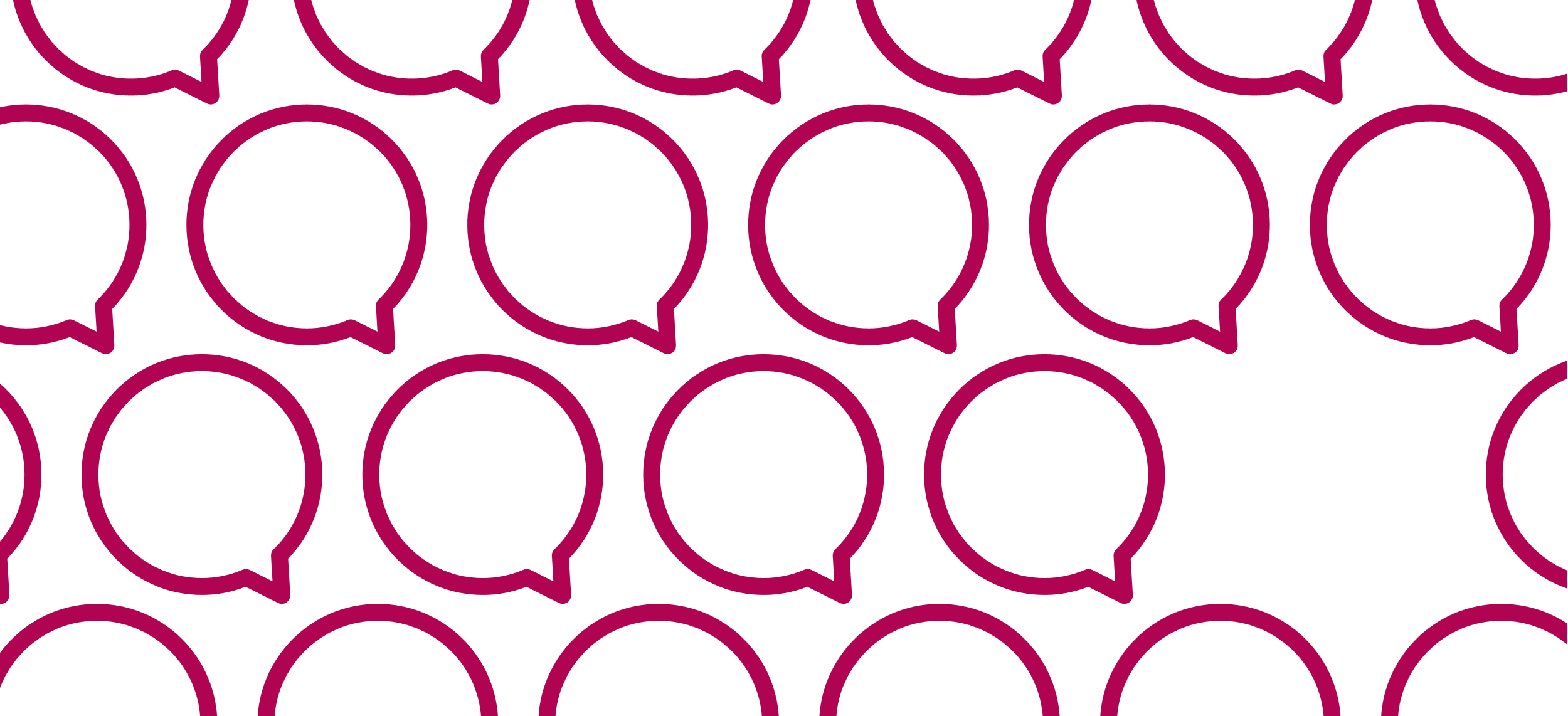 Thank 
you